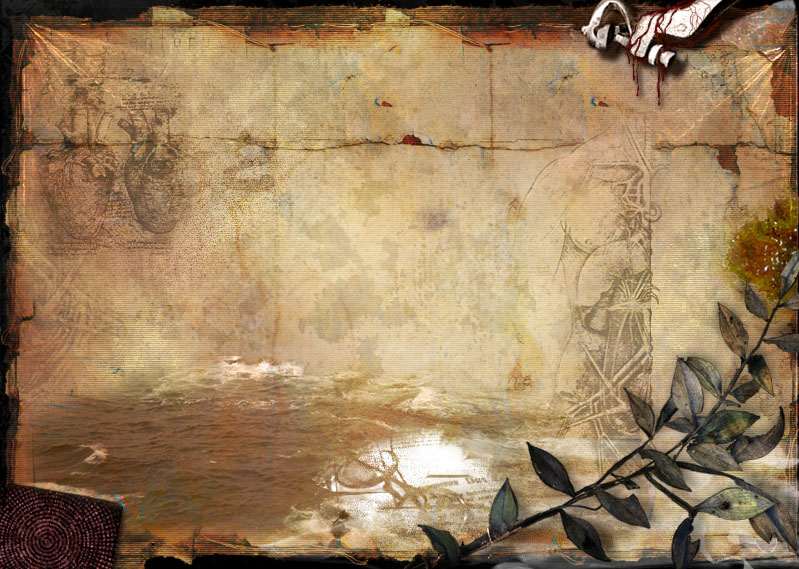 ГБОУ ВПО «Красноярский государственный медицинский университет                   им. проф. В.Ф. Войно-Ясенецкого»Министерства здравоохранения Российской Федерации
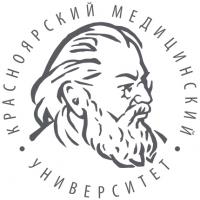 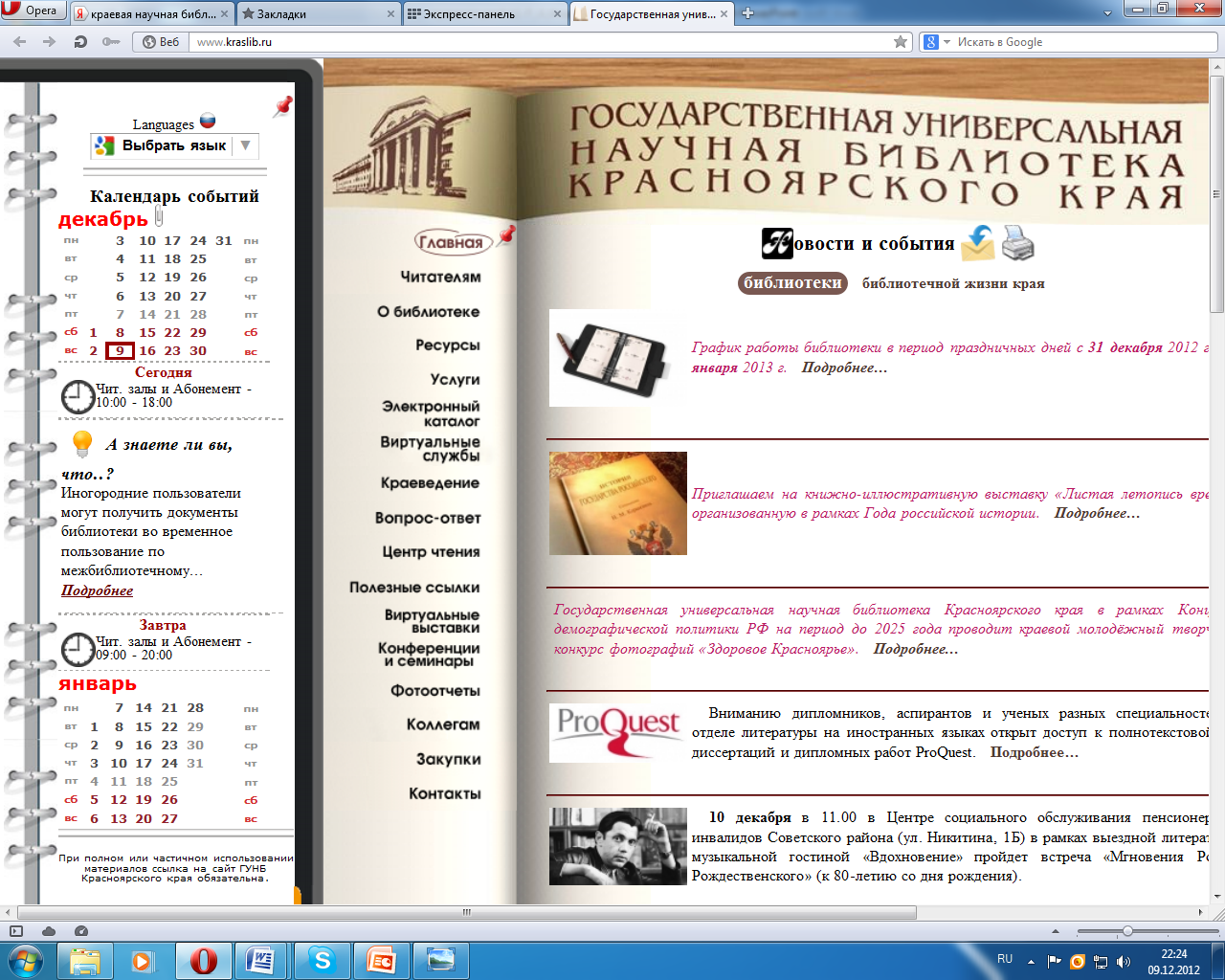 Кафедра философии и социально-гуманитарных наук
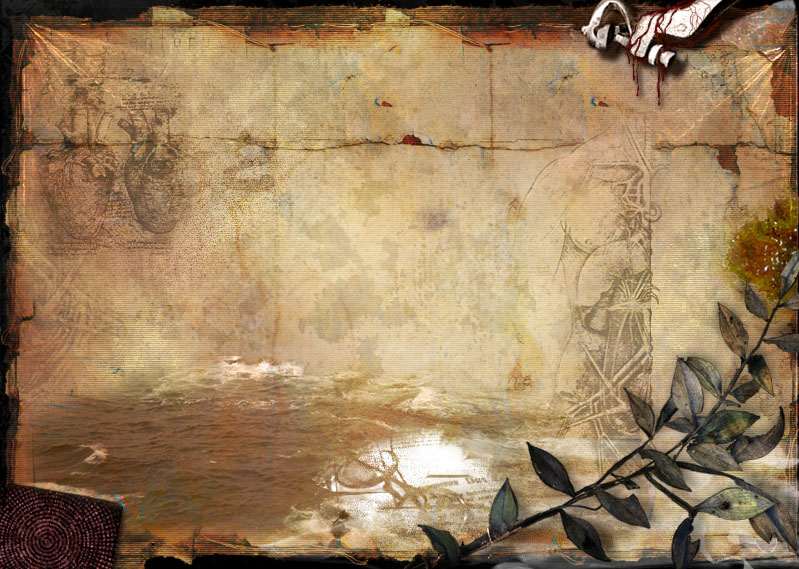 Аристотелю – 2400 лет
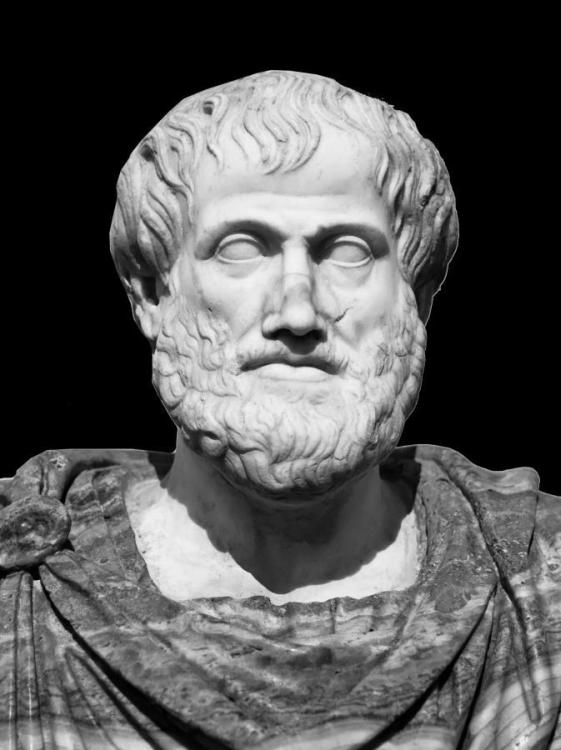 384 – 322 до н.э.
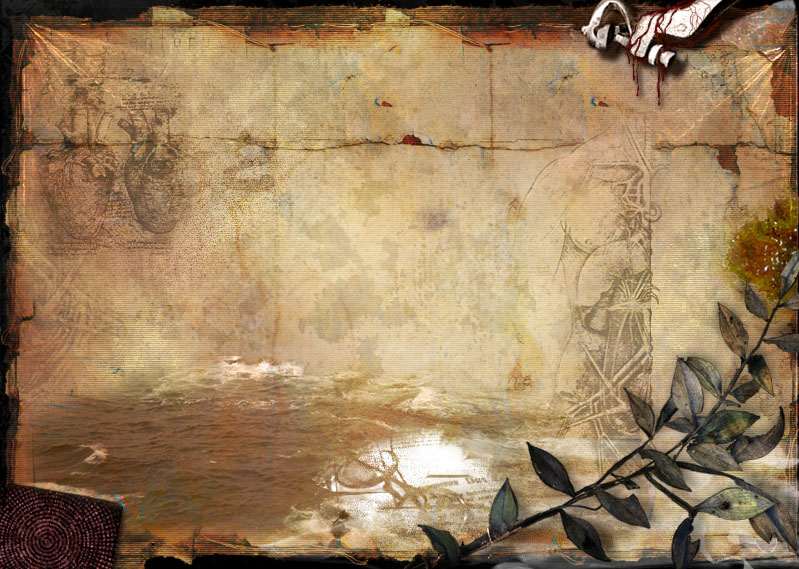 На 38-й сессии Генеральной конференции ЮНЕСКО, состоявшейся в Париже, после  предложения Греческой национальной комиссии,  2016 год был объявлен юбилейным годом Аристотеля
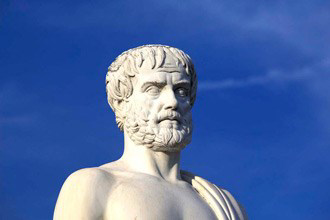 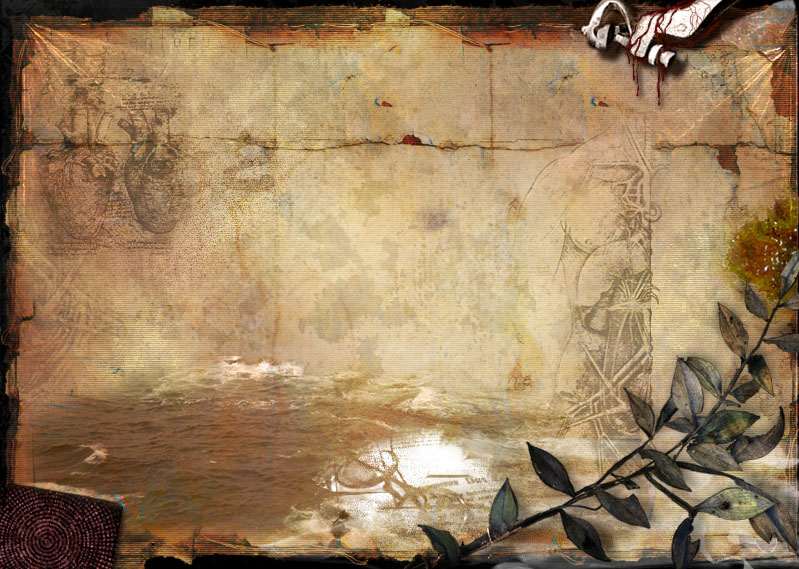 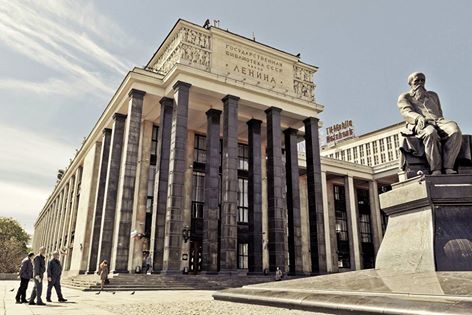 27 октября 2015 года на Мраморной лестнице Российской государственной библиотеки открылся Год Аристотеля, приуроченный к 2400-летию со дня рождения великого древнегреческого философа, которое будет отмечаться по всему миру в 2016 году. В празднике приняли участие генеральный директор РГБ, представители научного сообщества и посольства Греции в России, а также читатели библиотеки
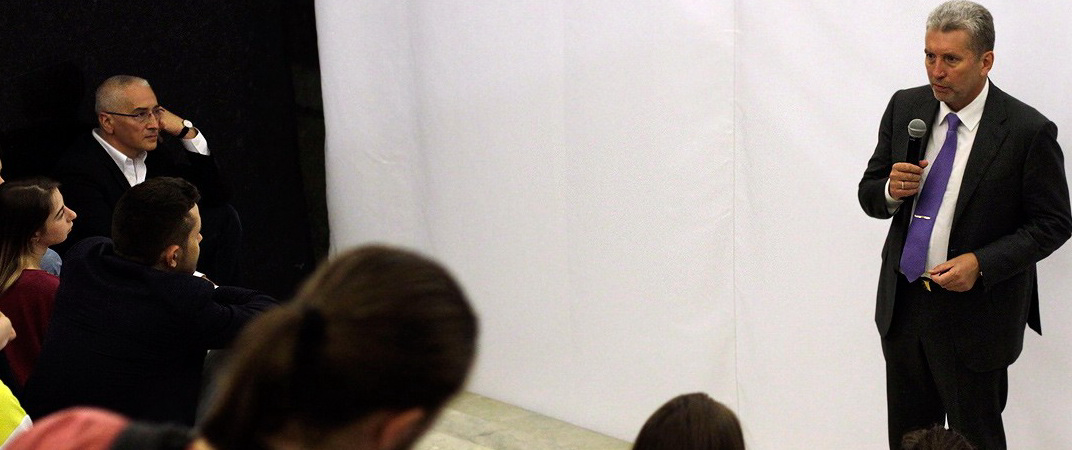 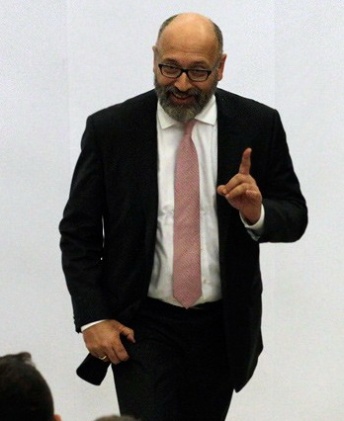 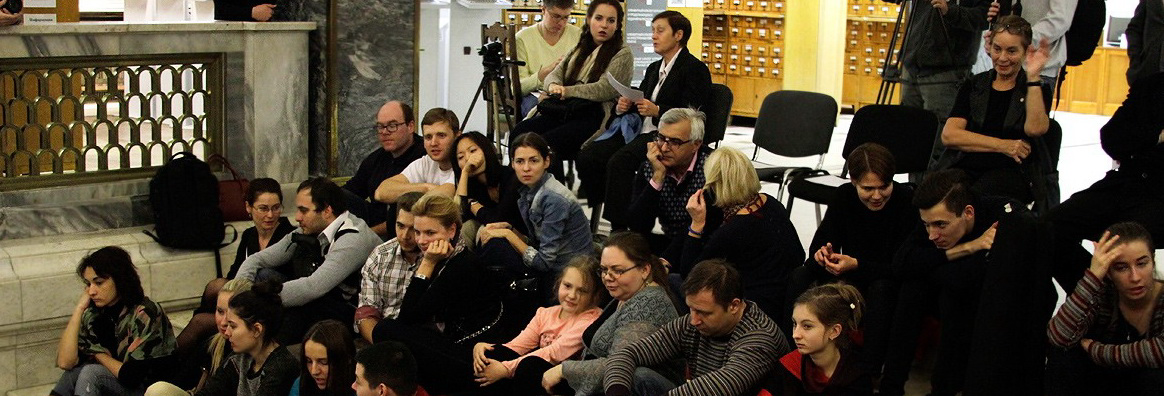 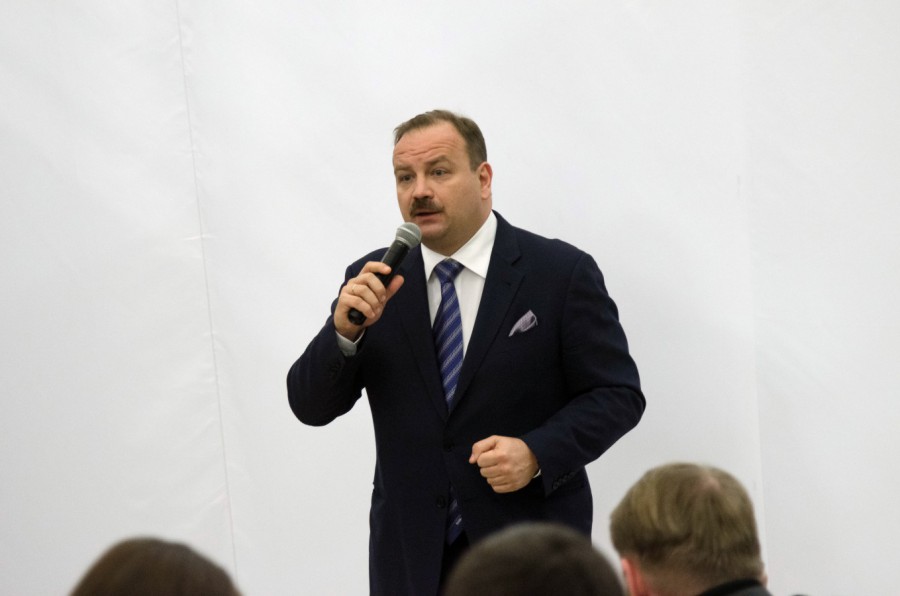 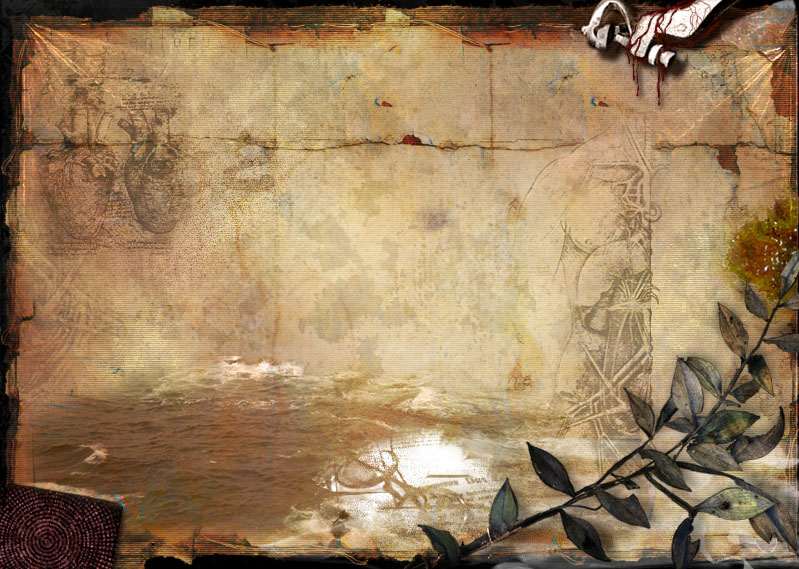 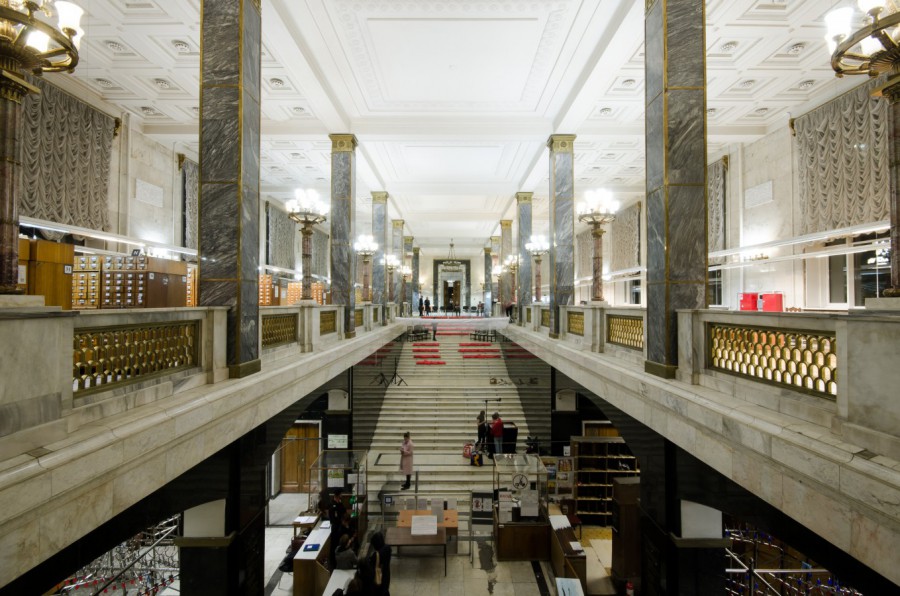 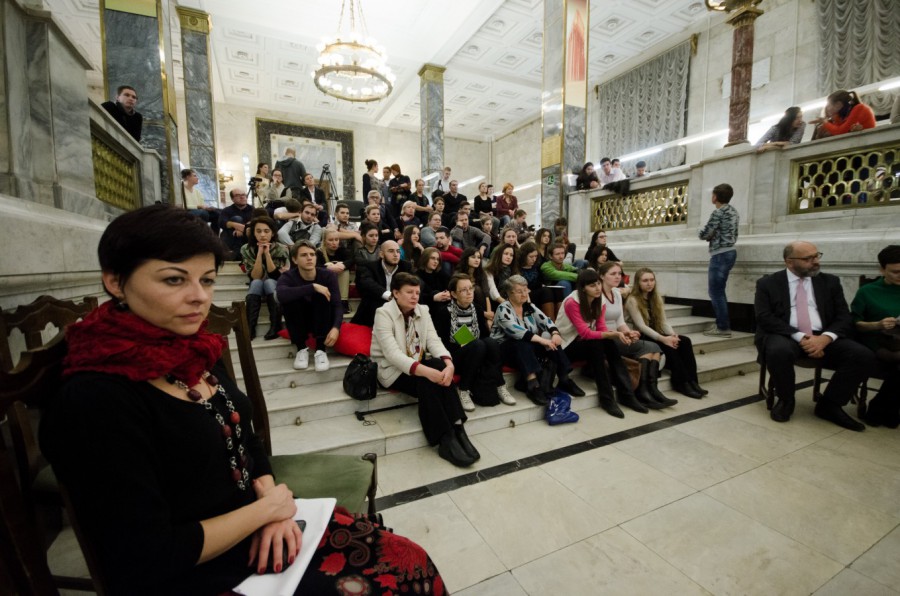 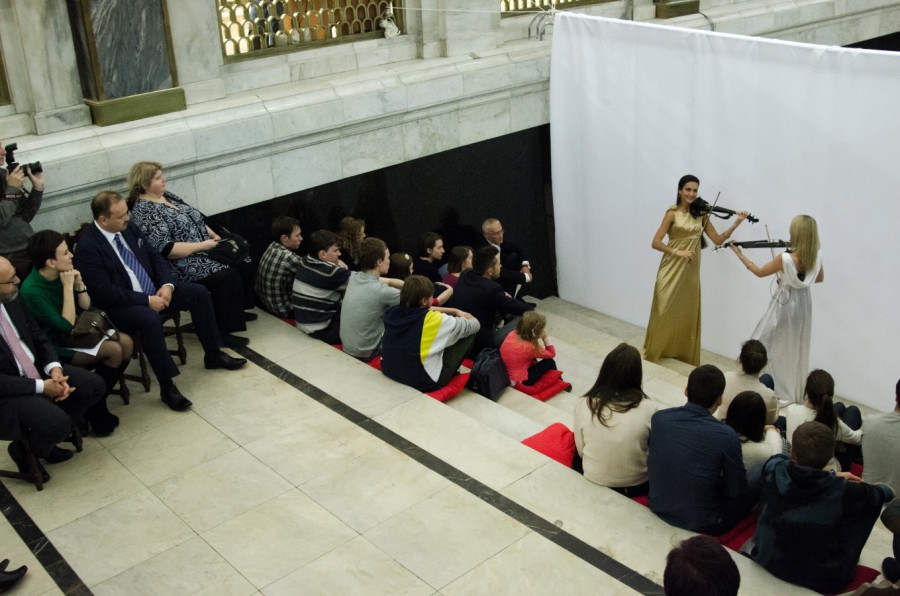 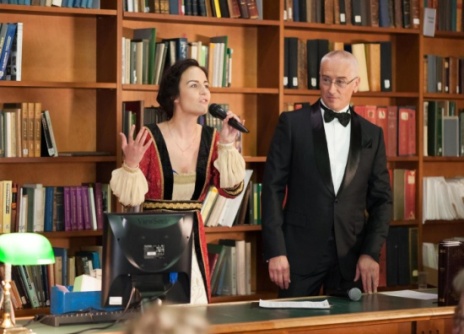 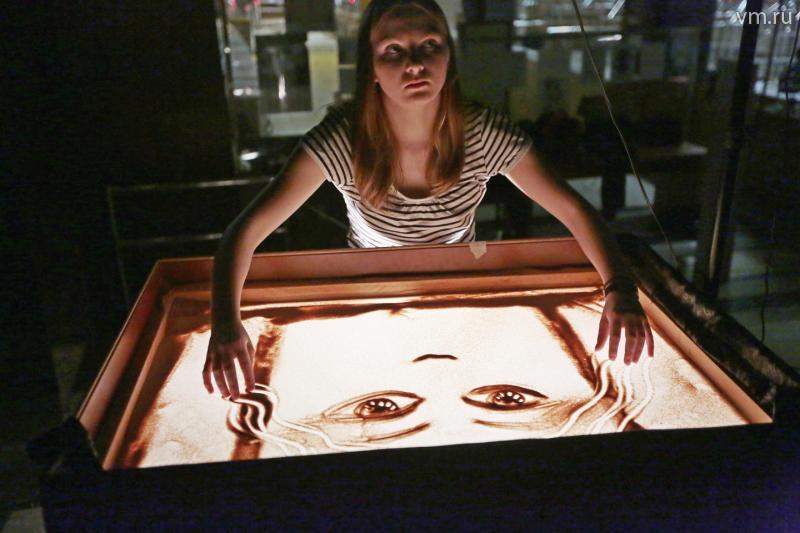 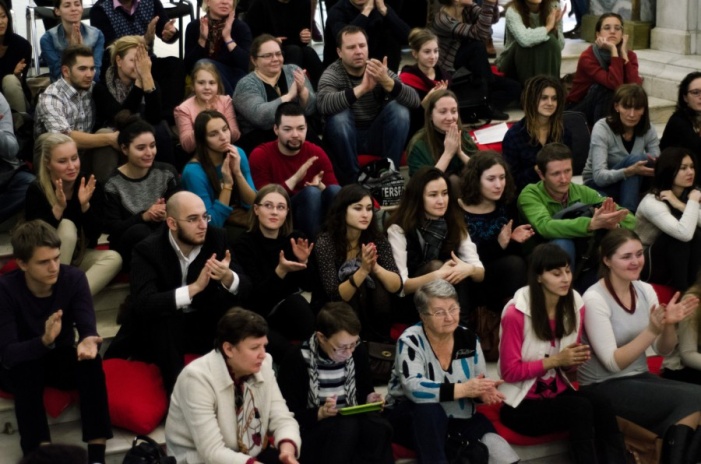 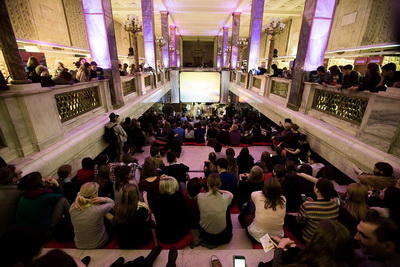 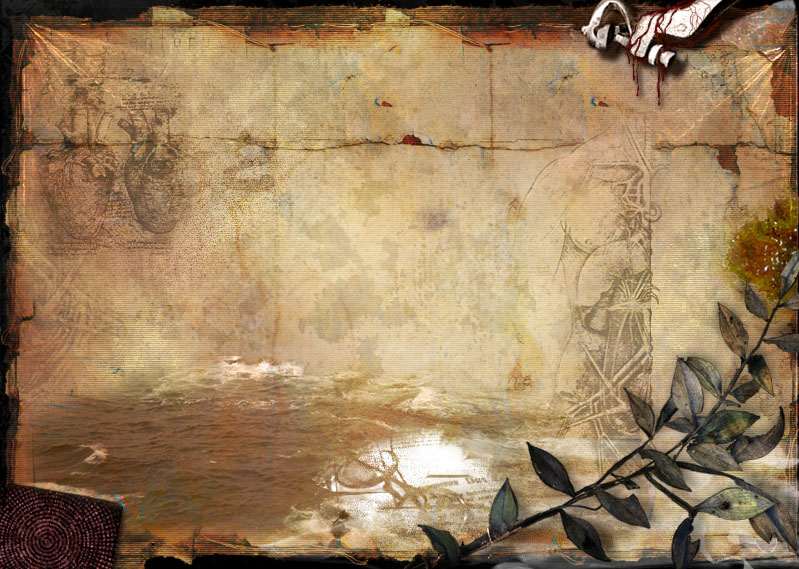 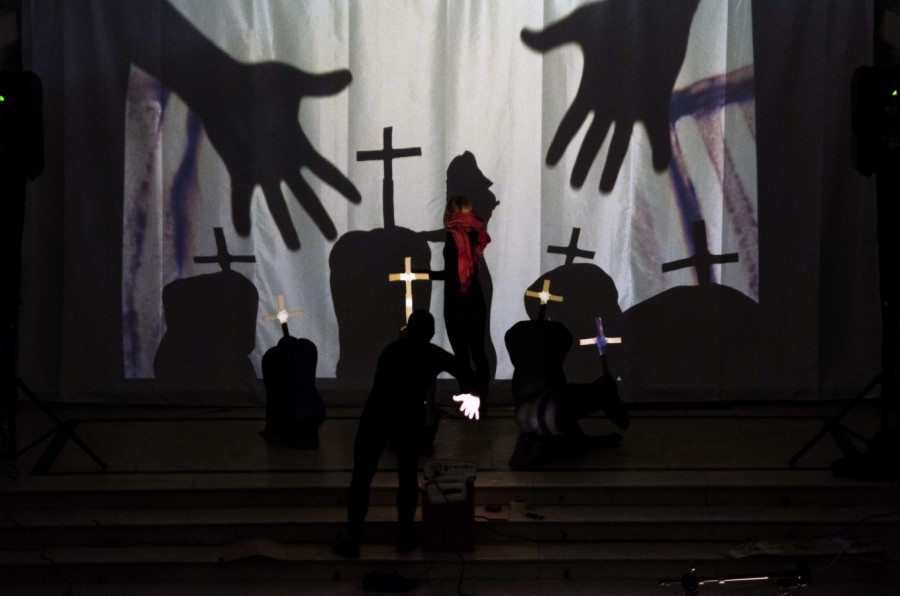 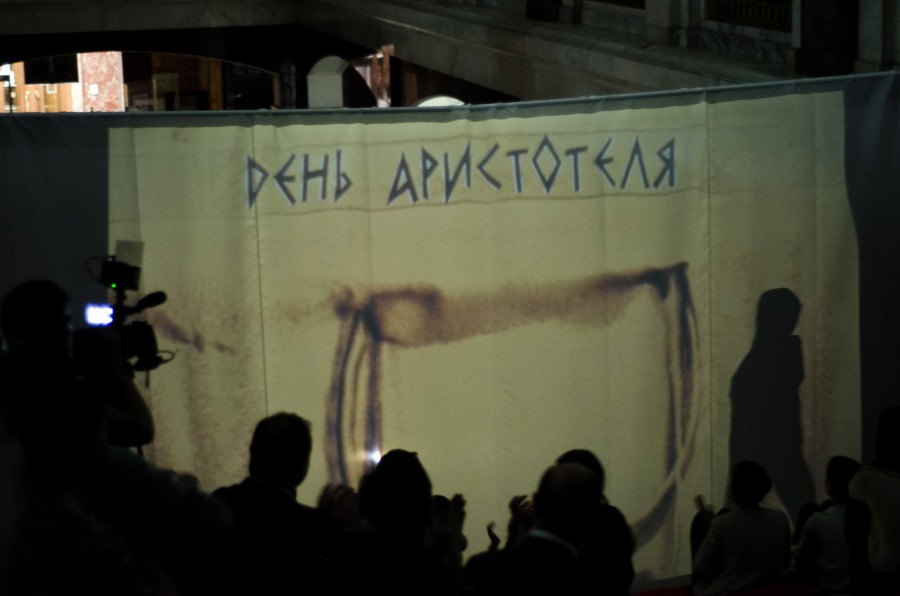 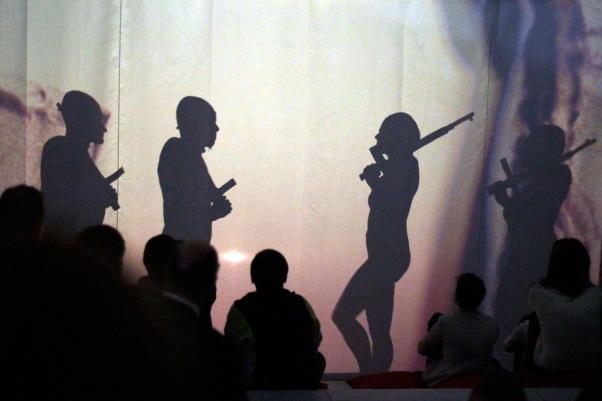 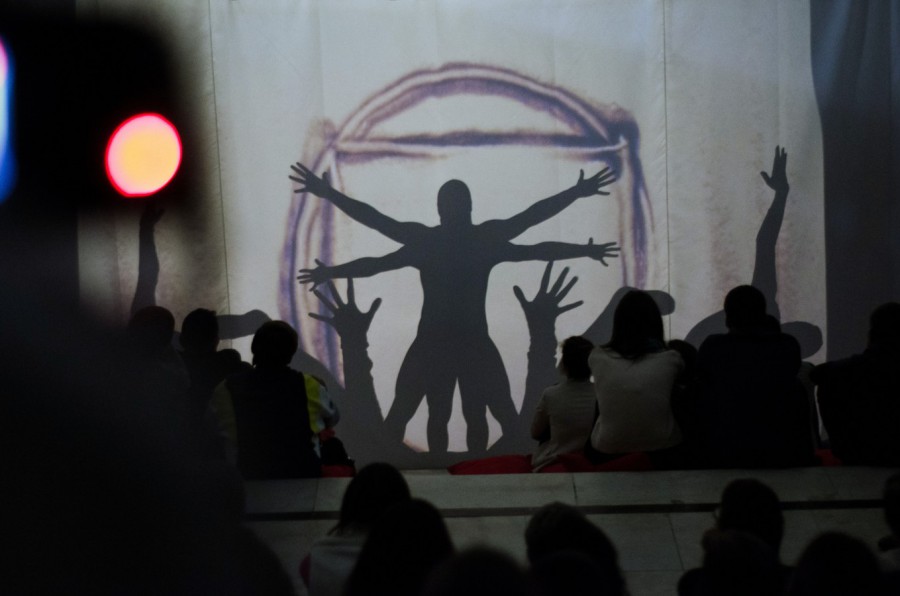 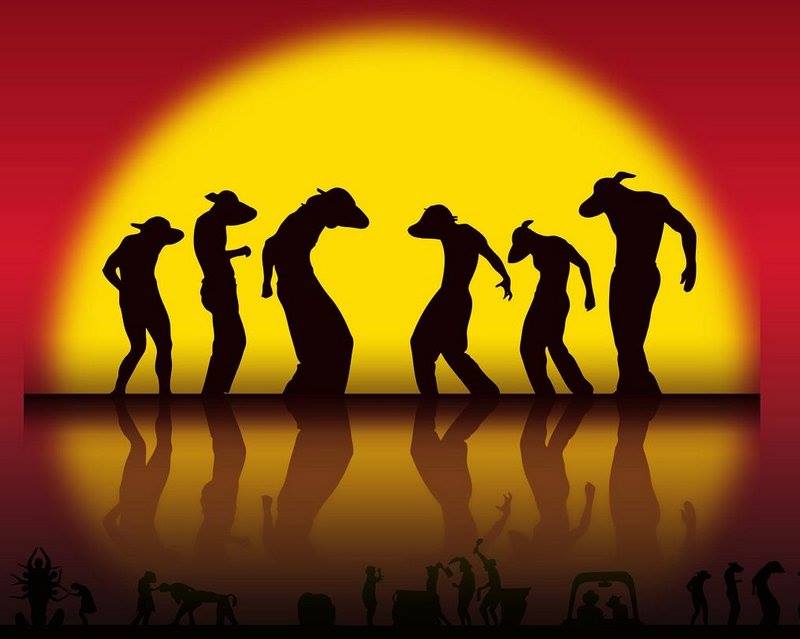 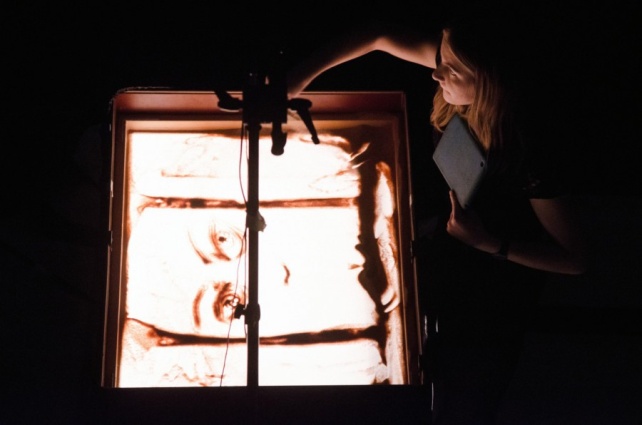 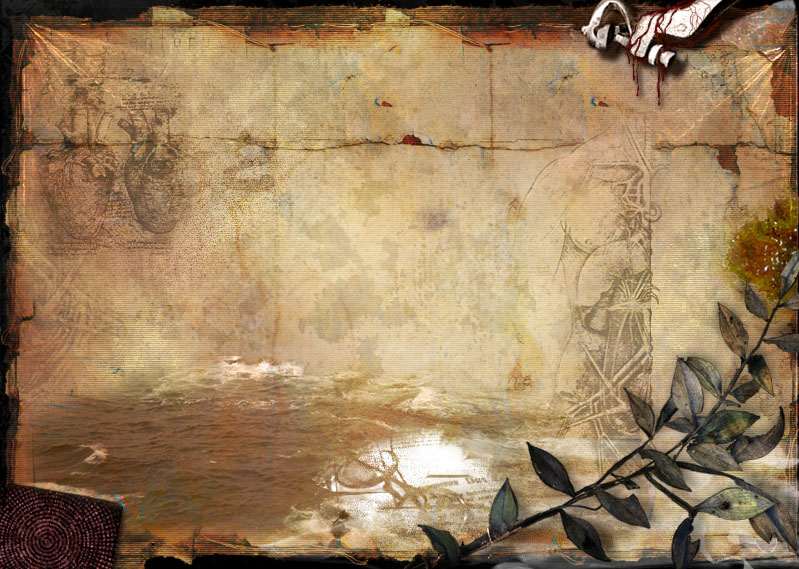 «О ЗЕМНОЙ И ПОСЛЕДУЮЩЕЙ ЖИЗНИ АРИСТОТЕЛЯ» 

ПАРШУКОВА Анастасия (212 леч.)

науч. руководитель: к. филос. н., доцент КОМОВА Н.В.
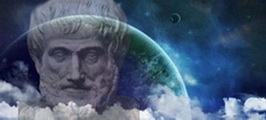 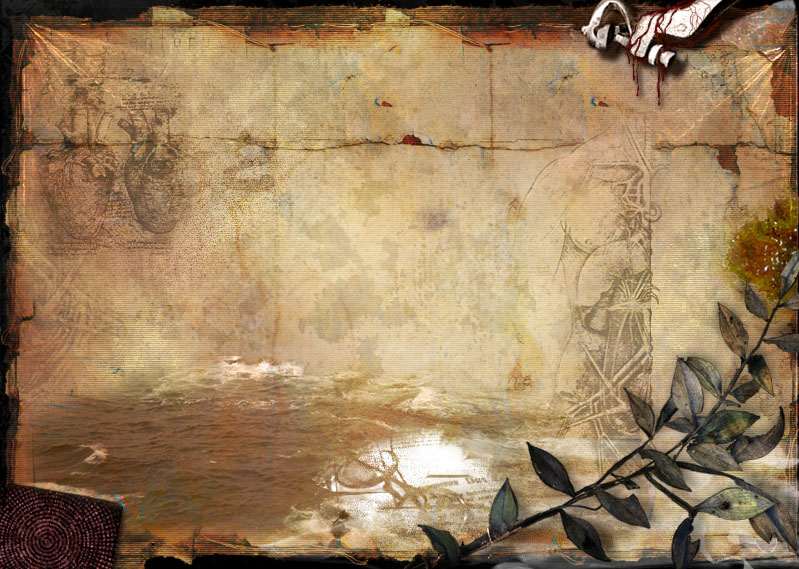 НЕТ ПРЕЗЕНТАЦИИ
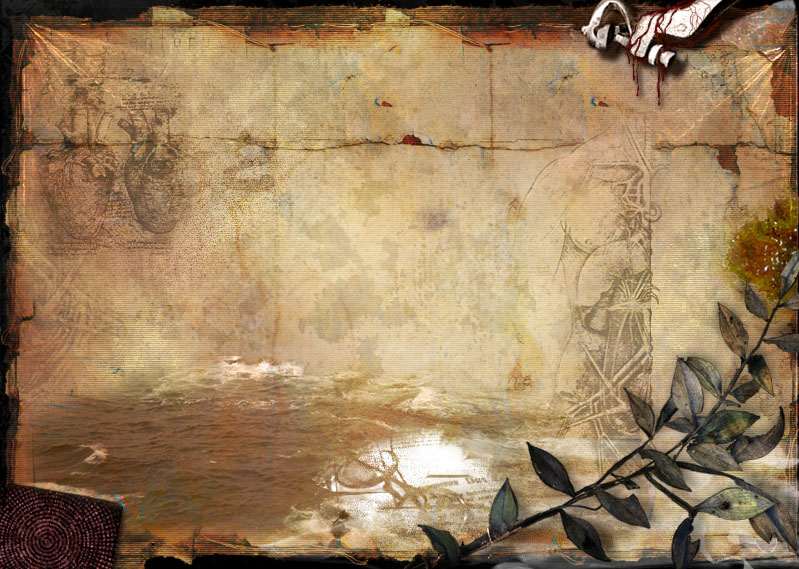 Метафизика
БЕТЕВА Мария (214 леч)

науч. руководитель: к. филос. н., доцент Комова Н.В.
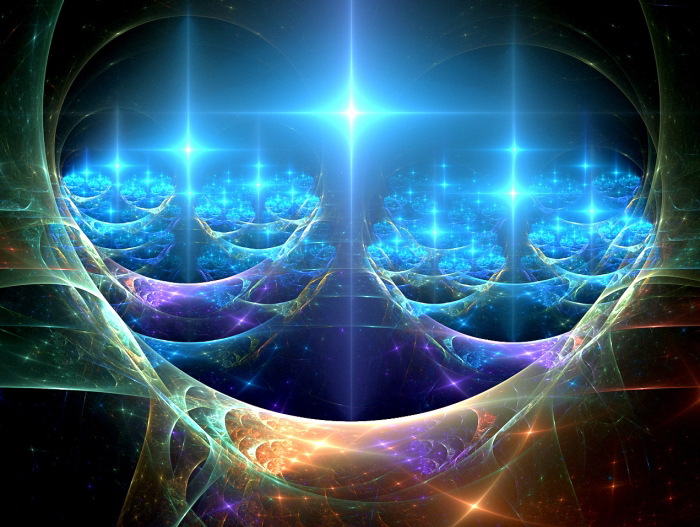 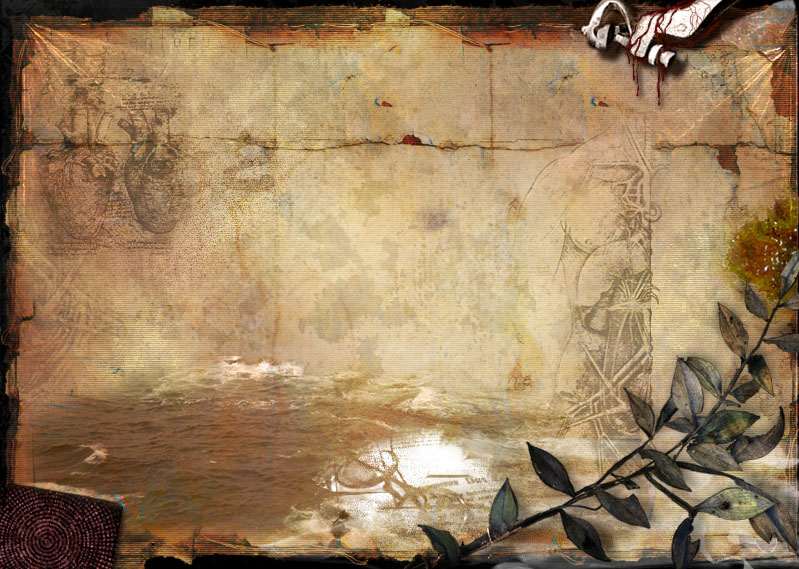 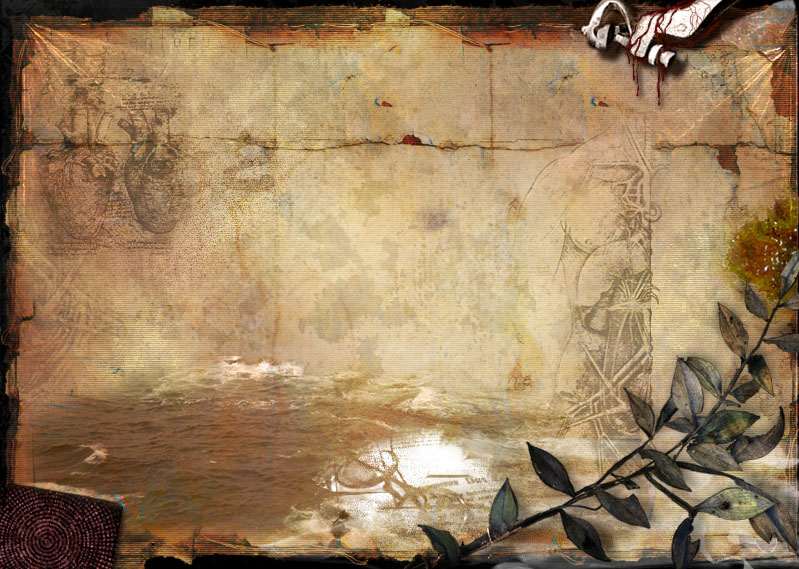 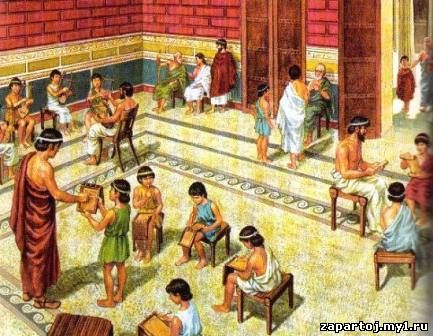 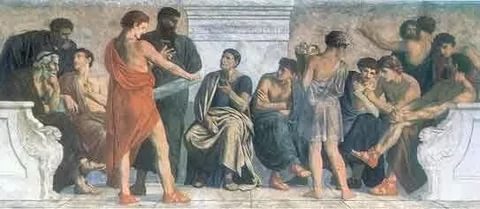 Все другие науки более необходимы, нежели она, но лучше – нет ни одной
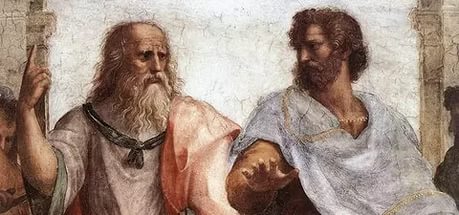 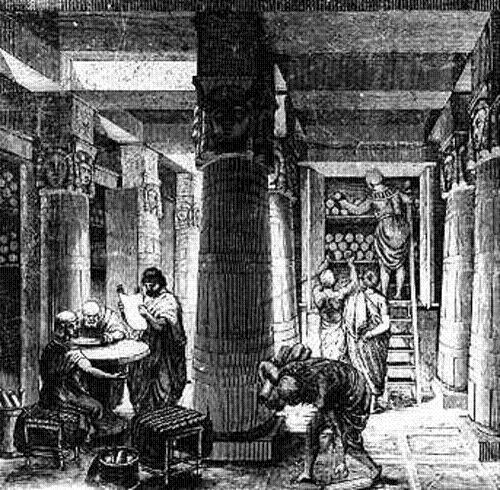 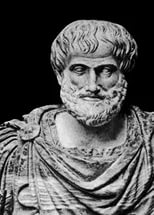 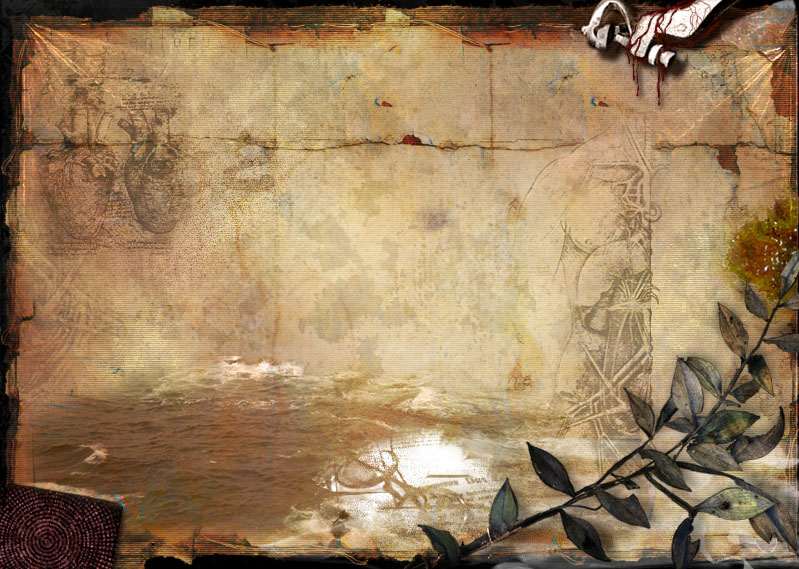 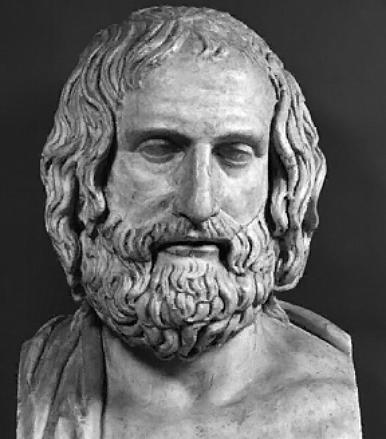 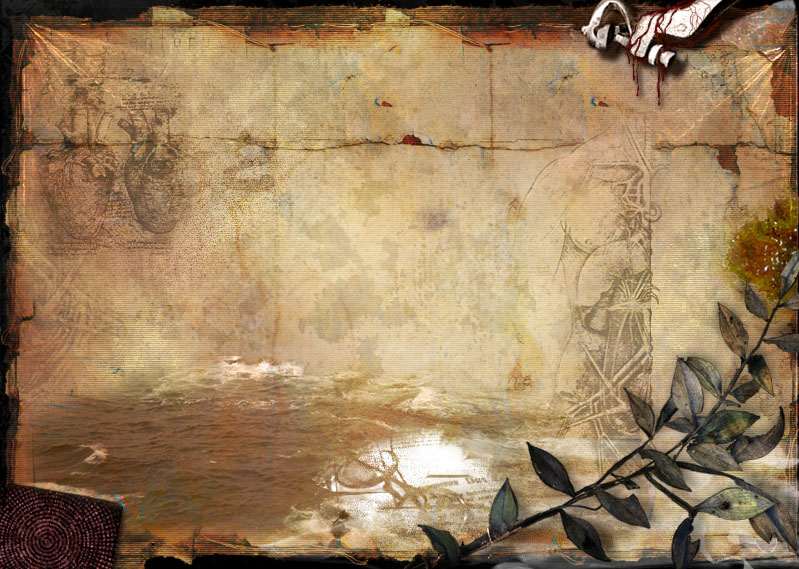 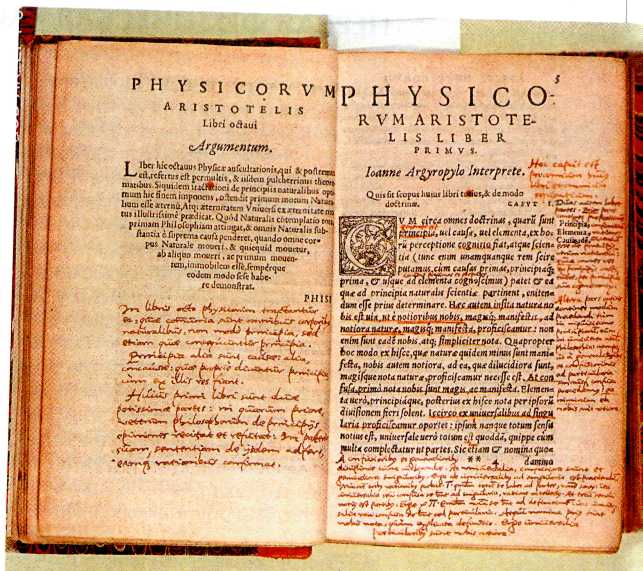 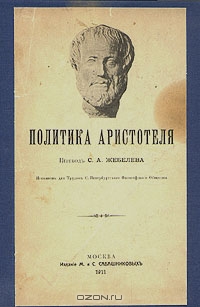 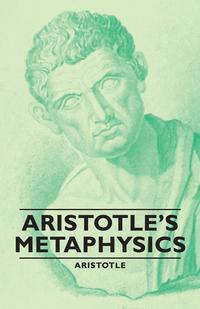 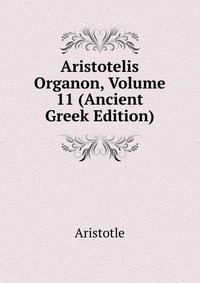 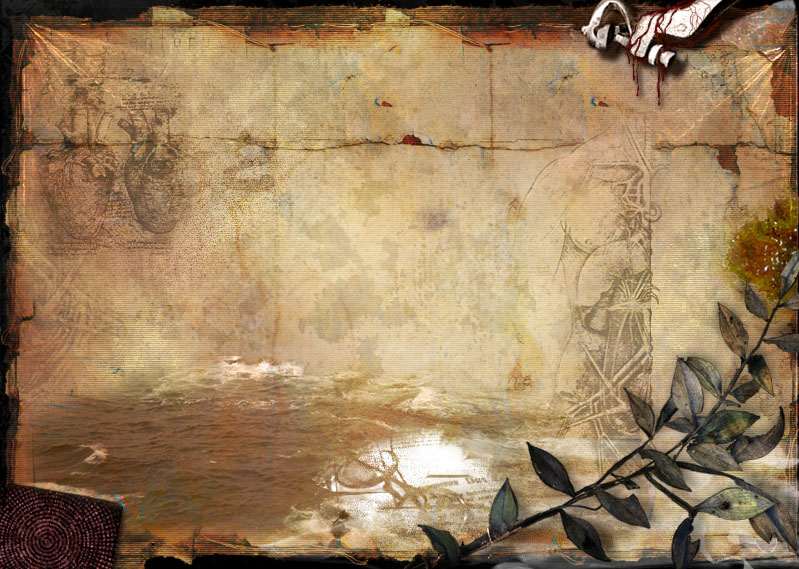 Аристотель «История животных»
«История животных» Аристотеля как основа естествознания
СОРОКИНА Анна (213 леч.) 

Аристотель о различиях в строении тела, тканей и органов животных
КАРИХ Елена (212 леч.)  

Аристотель о нравах и чувствах разных животных
ВЕРХОТУРОВА Татьяна (213 леч.) 

Аристотель: «О частях животных» как предпосылка эволюционного учения
ХРАМЧЕНКО Мария (201 леч.)
 
науч. руководитель: к. филос. н., доцент КОМОВА Н.В.
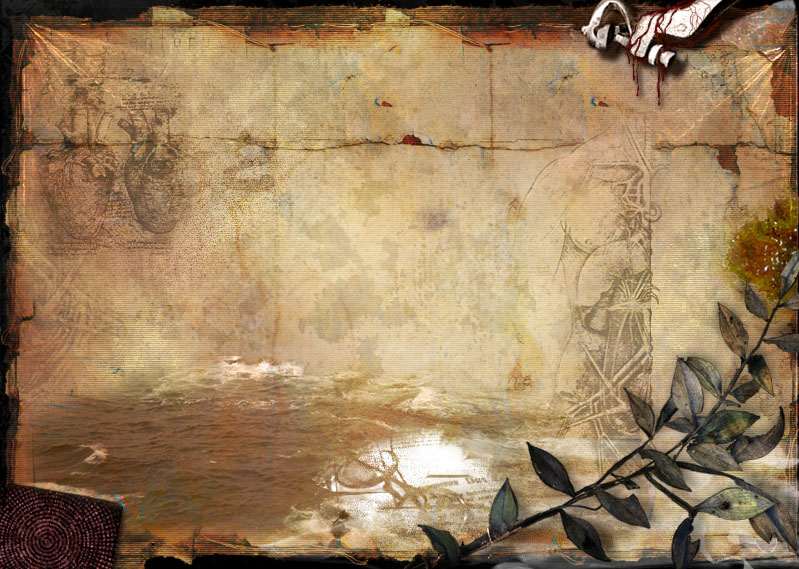 Аристотель «История животных»
«История животных» Аристотеля как основа естествознания

СОРОКИНА Анна (213 леч.) 



науч. руководитель: к. филос. н., доцент КОМОВА Н.В.
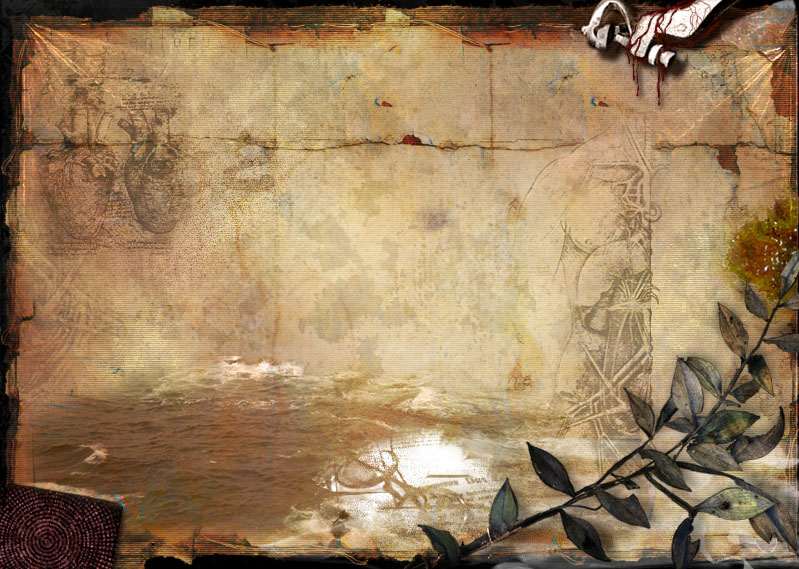 Аристотель «История животных»
Смотреть  презентацию Сорокина Анна ИСТОРИЯ ЖИВОТНЫХ 2016
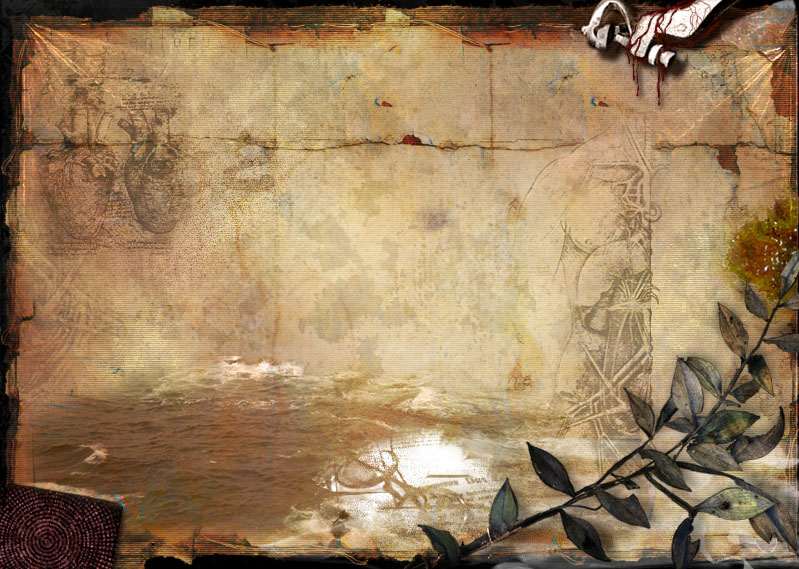 Аристотель «История животных»
Аристотель о различиях в строении тела, тканей и органов животных

КАРИХ Елена (212 леч.)  


 
науч. руководитель: к. филос. н., доцент КОМОВА Н.В.
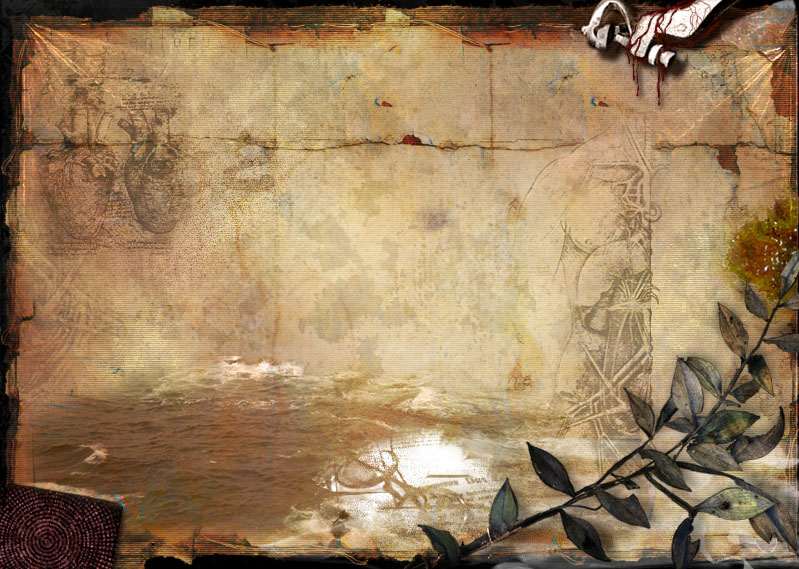 Аристотель «История животных»
Нет презентации
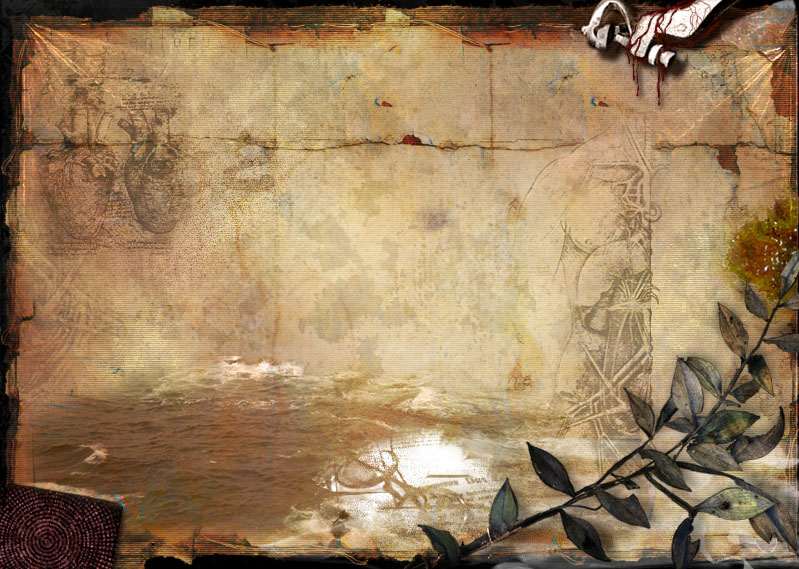 Аристотель «История животных»
Аристотель о нравах и чувствах разных животных

ВЕРХОТУРОВА Татьяна (213 леч.) 

 
науч. руководитель: к. филос. н., доцент КОМОВА Н.В.
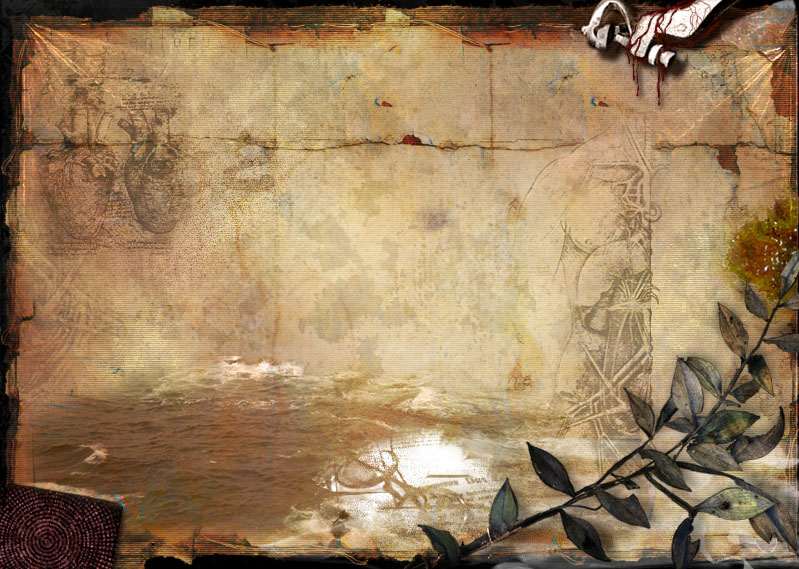 Аристотель «История животных»
Нет презентации
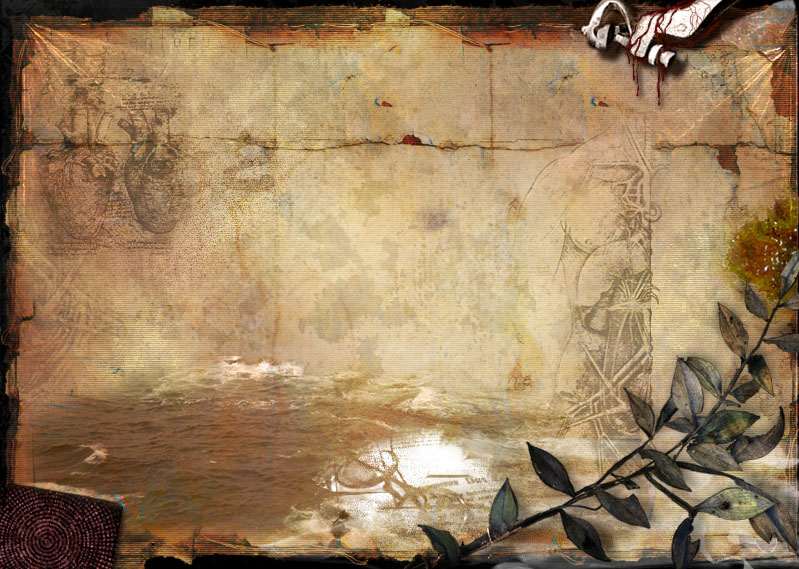 Аристотель:«О частях животных» как предпосылка эволюционного учения»
ХРАМЧЕНКО Мария (201 леч)

науч. руководитель: к. филос. н., доцент Комова Н.В.
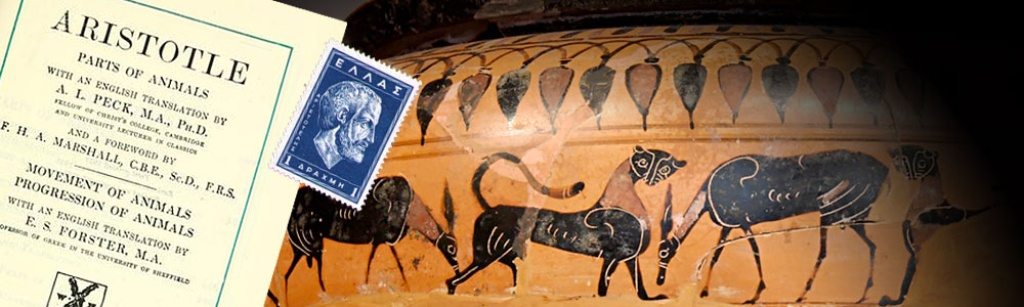 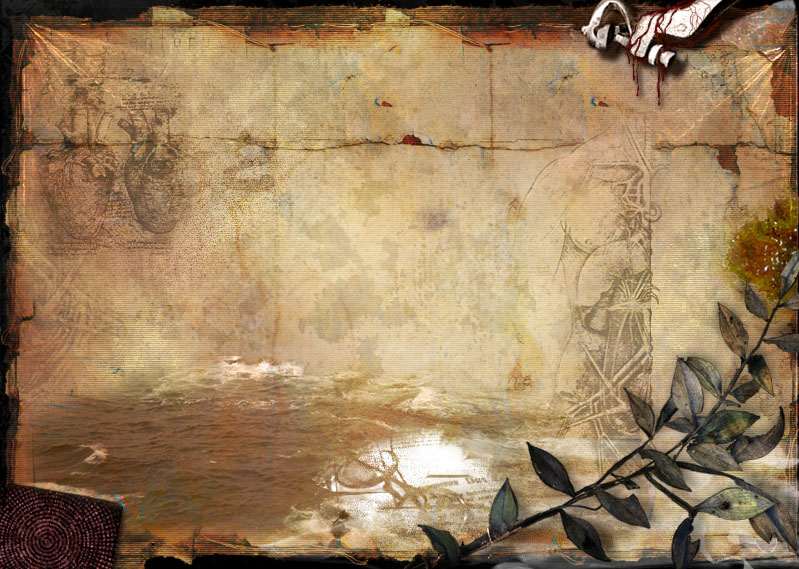 Аристотель:«О частях животных» как предпосылка эволюционного учения
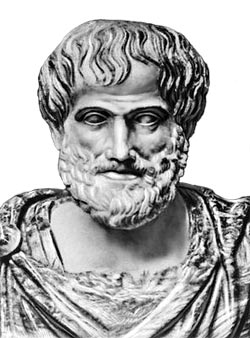 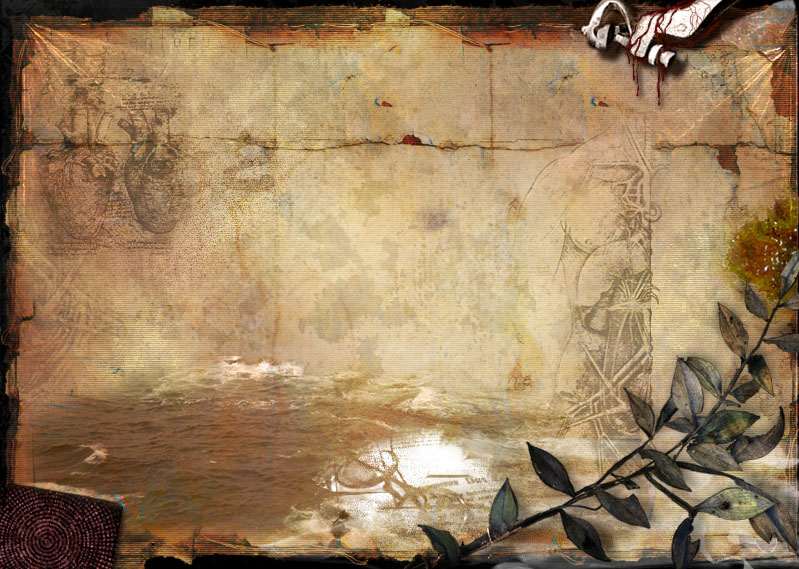 Аристотель создал научную зоологию и поэтому именуется «Отцом зоологии»
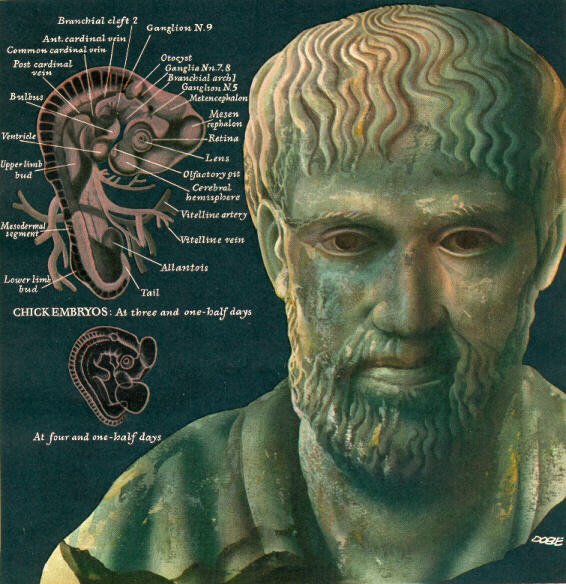 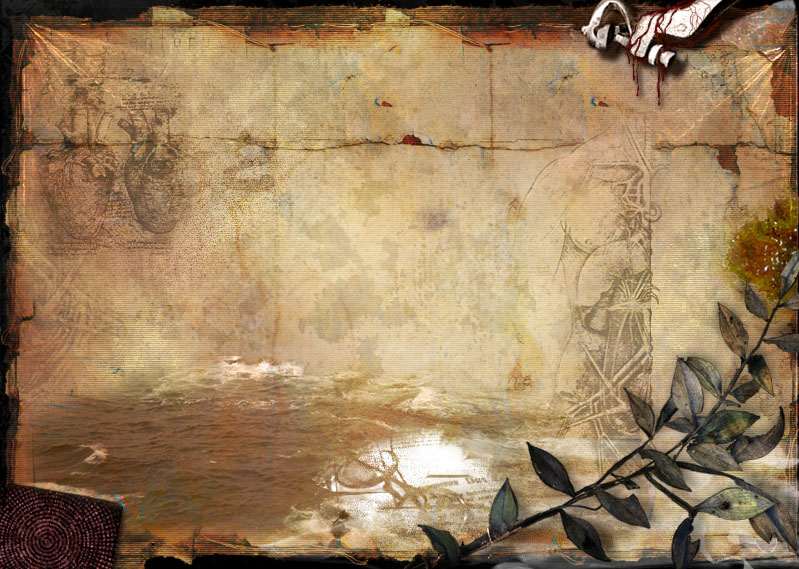 Главная задача книги «О частях животных» - выяснить причины фактов, изложенных в «Истории животных»
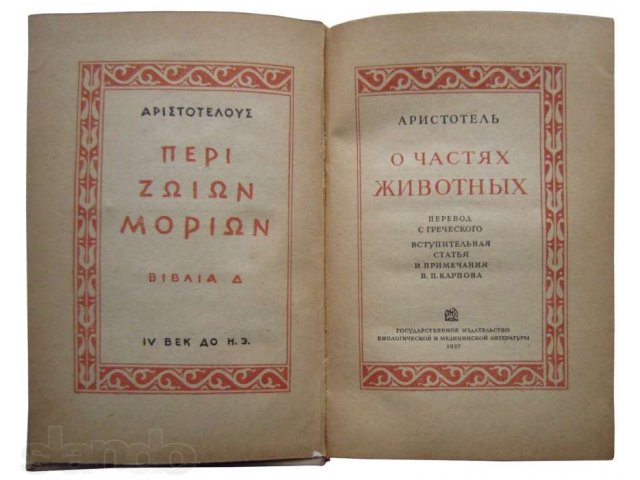 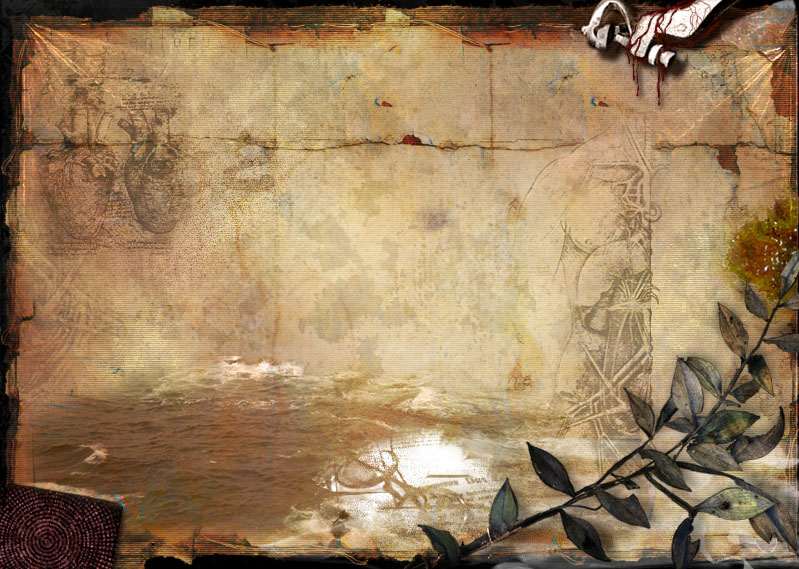 Всякую часть Аристотель рассматривает с оглядкой на целое и на другие связанные с ней части; но целое неотделимо от окружающей среды, части – от элементов, их образующих. В этом его «прирожденная диалектика» (Энгельс)
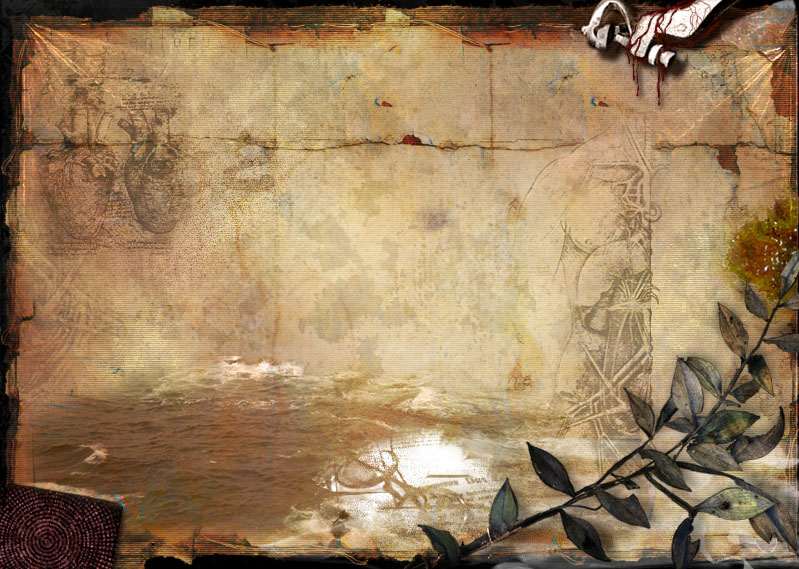 Принцип корреляции частей задолго  до Кювье был применен и использован Аристотелем в полной мере
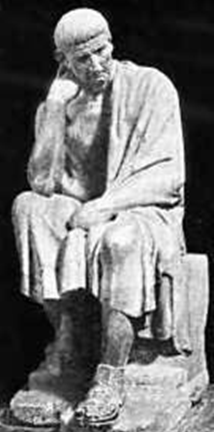 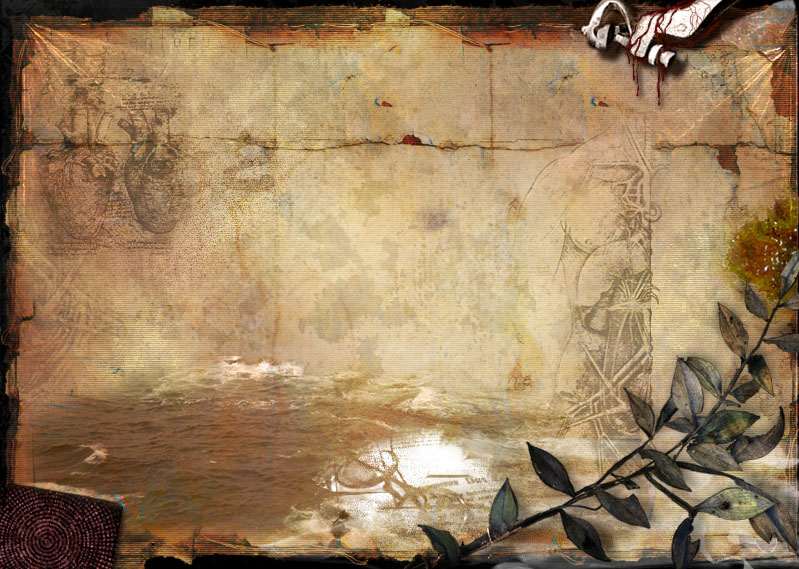 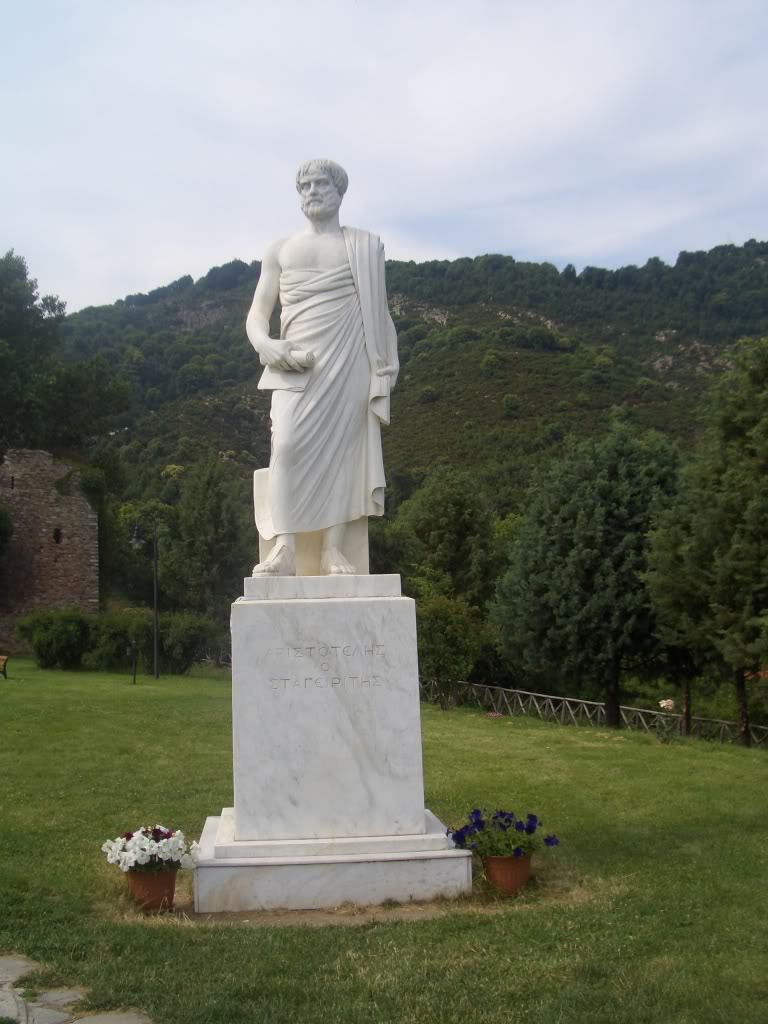 «Природа ничего не делает напрасного и лишнего»

«Что природа отнимает в одном месте, то она отдает другим частям»
«Природа пользуется по своему обыкновению одними и теми же частями для многих дел»
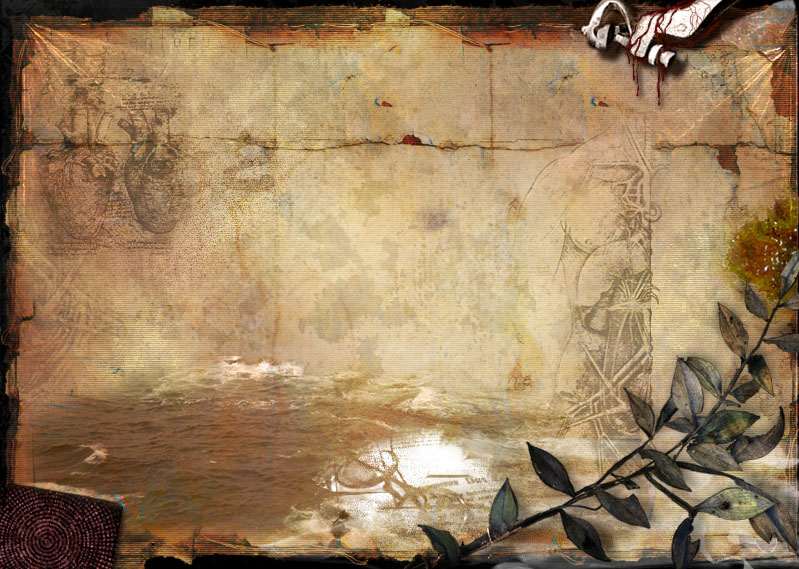 Аристотель вводит принцип аналогии, учение о частях совершенно разнородных по форме, но соответствующих друг другу
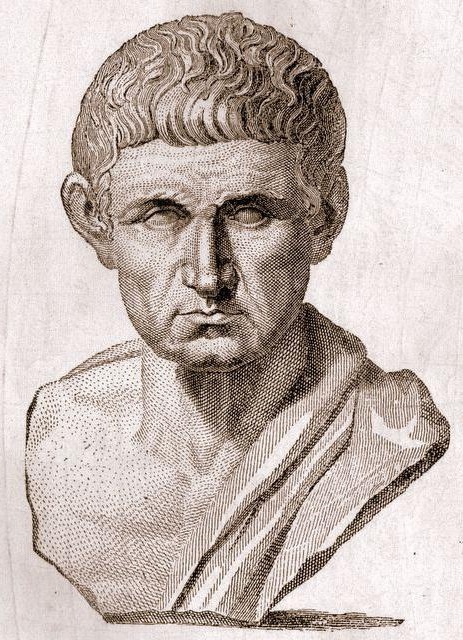 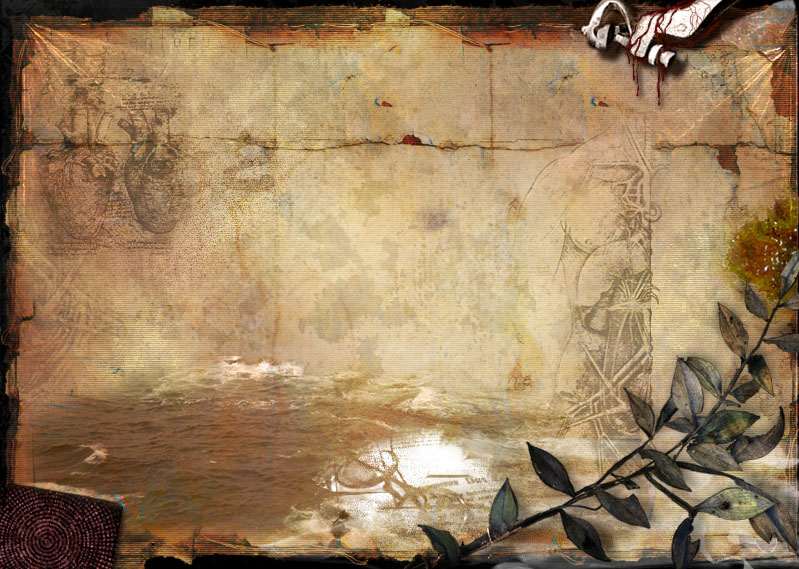 Принцип постепенного повышения организации, или учение о лестнице существ, сыграл большую роль в возникновении эволюционного учения
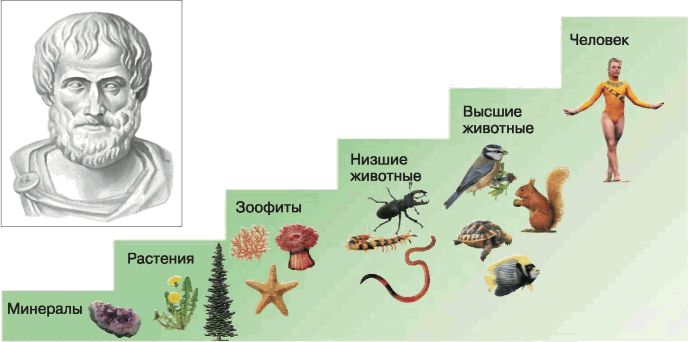 Спасибо за внимание!
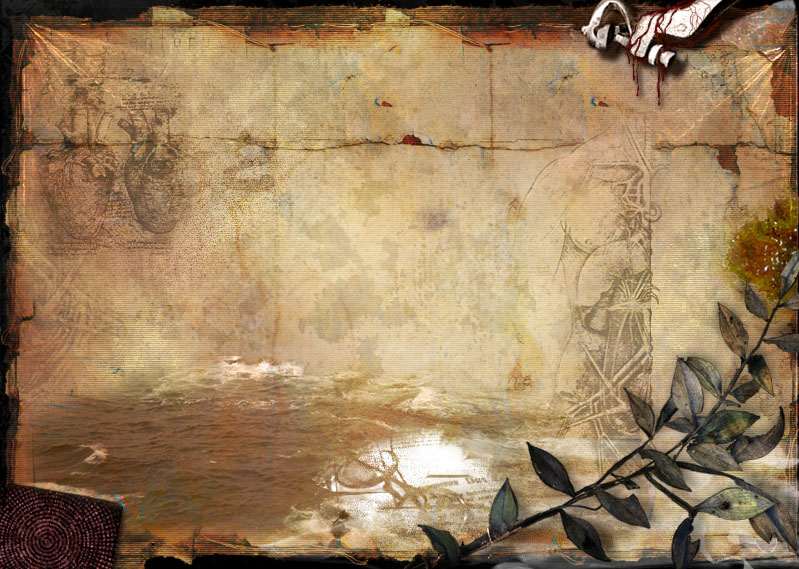